Texas Data Transport &  MarkeTrak Systems
(TDTMS)

Update to RMS
March 6, 2018
Monica Jones (NRG) – ChairSam Pak(ONCOR) – Vice Chair
1
February Meeting Summary
NPRR778 Lessons Learned
Visibility to Test region transaction status: possibly mimic the delivery mechanism of Siebel Service Extract
RMTE ESIID list should be refreshed with Production statuses 
ERCOT to define all data content currently in RMTE for each ESIID… 
Should RMTE Users Guide be updated with the ESID characteristics? 
What are the data requirements when conducting refresh?
What is contained in the data requirements? 
What is being updated?
Include ERCOT in managing the testing
Look at upgrading the test environment to mimic production. The current process is manual. Have some type of web service tied to ERCOT to have a view of where the transaction is in testing 
MarkeTrak Users Guide Cancel w/Approval Edits
Made edits to the users guide section to align with the changes from NPRR778.
Annual MarkeTrak Subtypes Review
TDTMS will begin prioritizing specific subtypes to be reviewed in 2018 and outline the process for ERCOT to assist in pulling the data.
2
Next TDTMS meeting date: 
March 21, 2018 9:30am 
@ ERCOT METCenter
http://www.ercot.com/committees/board/tac/rms/tdtms/index.html
3
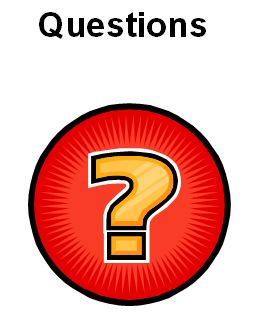 4